Surveying I.
Positioning. Elevation, height, height measurements. The principle of optical levelling. The structure of the surveyors’ level.
Created by Dr. Szabolcs RÓZSA
Lecturer: Dr. Lóránt FÖLDVÁRY
September 11, 2023.
Surveying vs Geodesy
Geodesy: the determination of the shape and the size of the Earth and its gravity field. To provide the fundamentals of positioning (control networks, etc.)
Surveying vs Geodesy
Surveying: the determination of the location and the shape of natural or man-made objects on the ground (or above/below) (survey), and present the results numerically or graphically (mapping) and the localization of the characteristic points of planned structures on the field (stake out/set out).
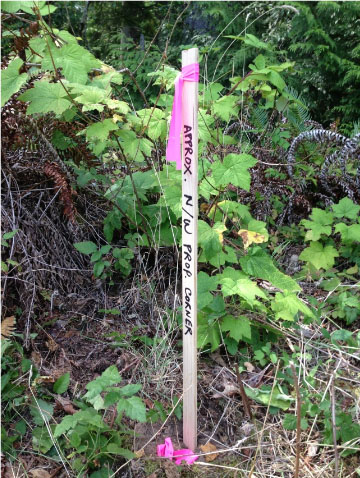 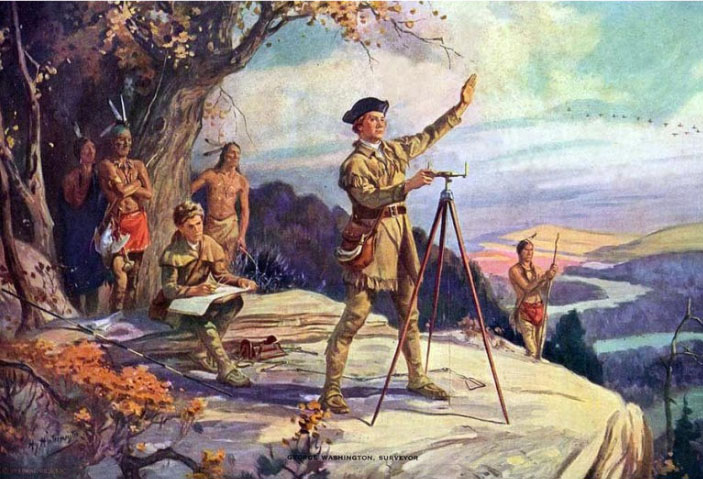 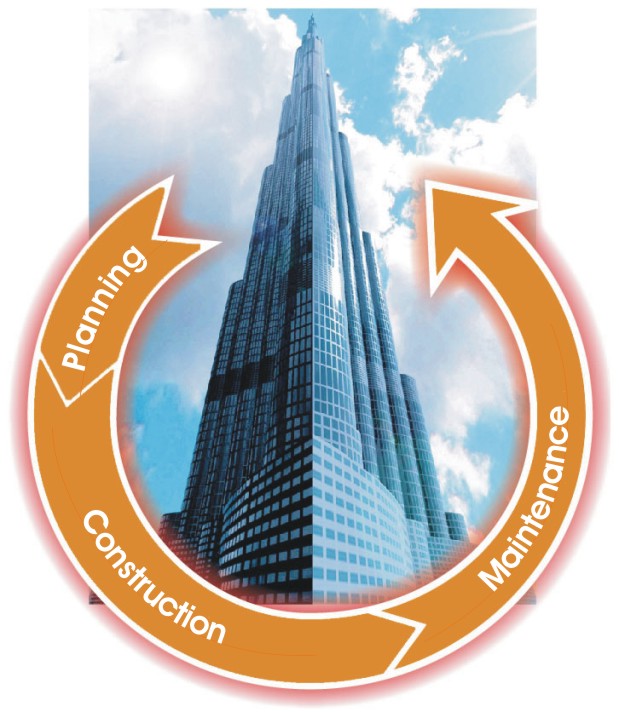 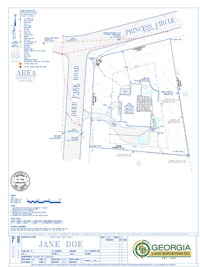 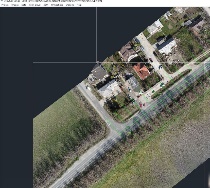 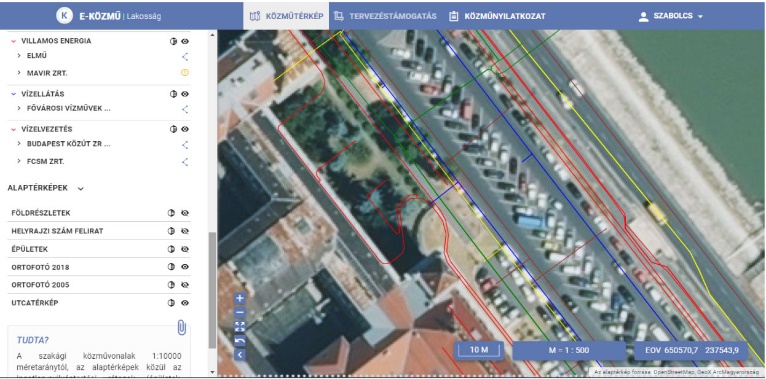 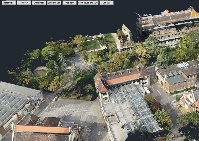 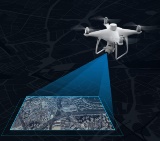 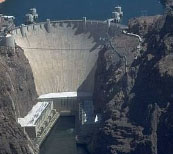 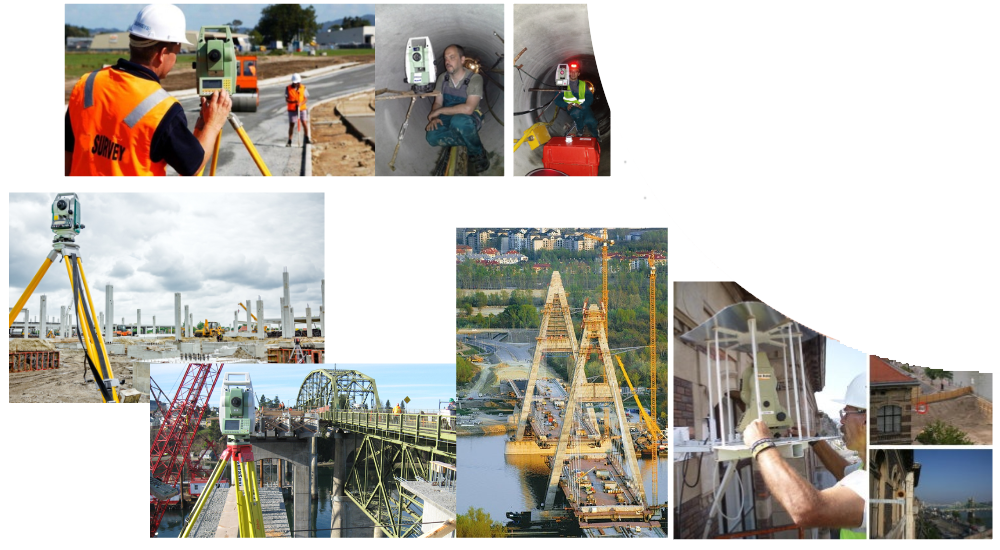 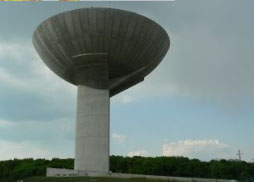 What can happen, when no surveyors are available on site?
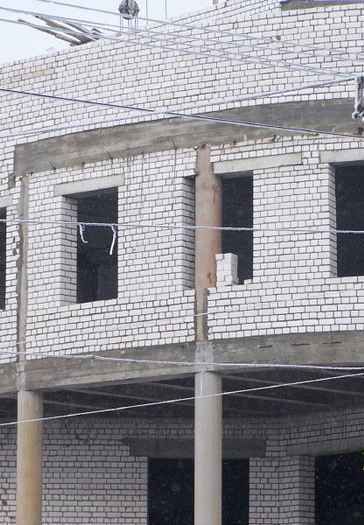 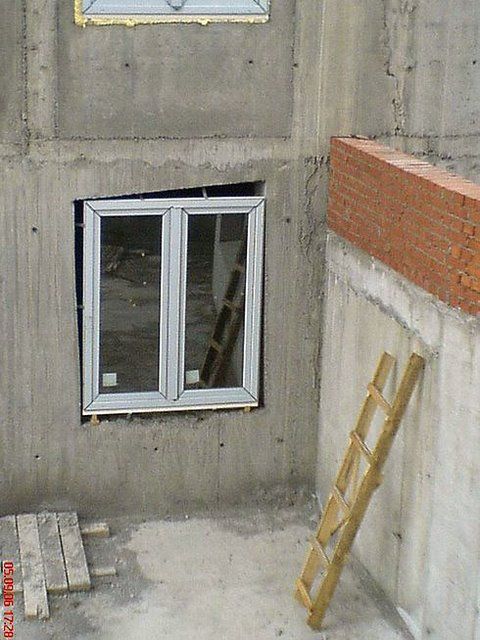 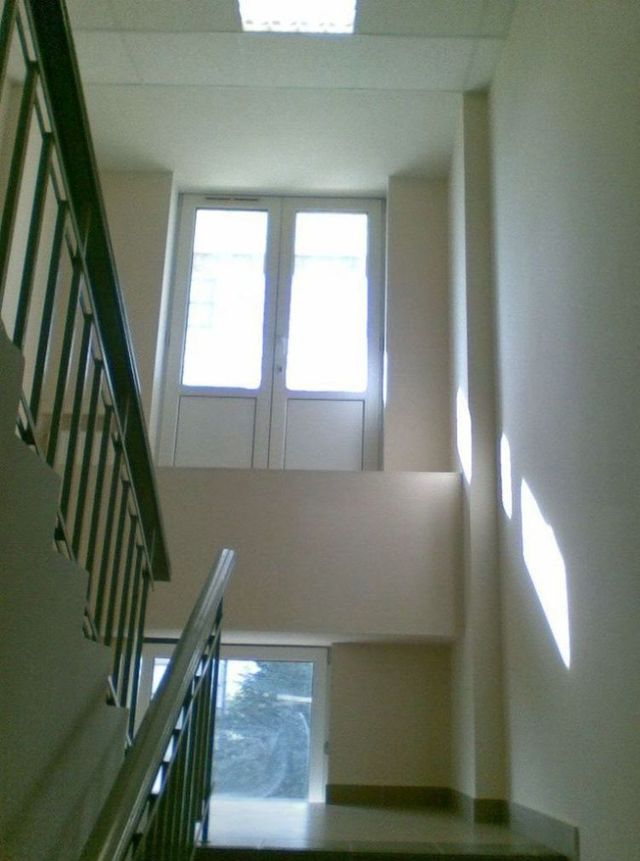 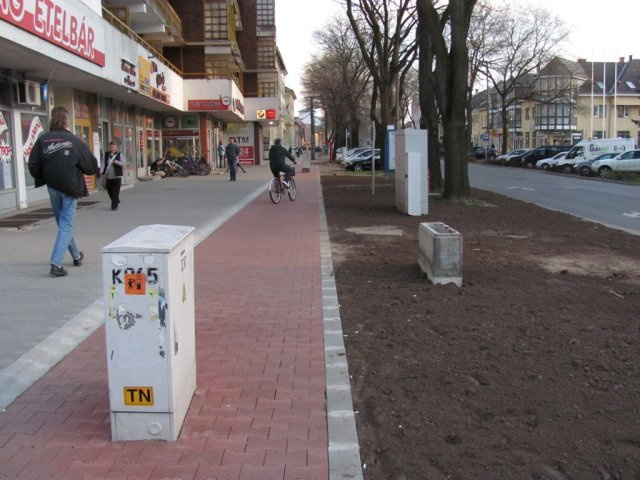 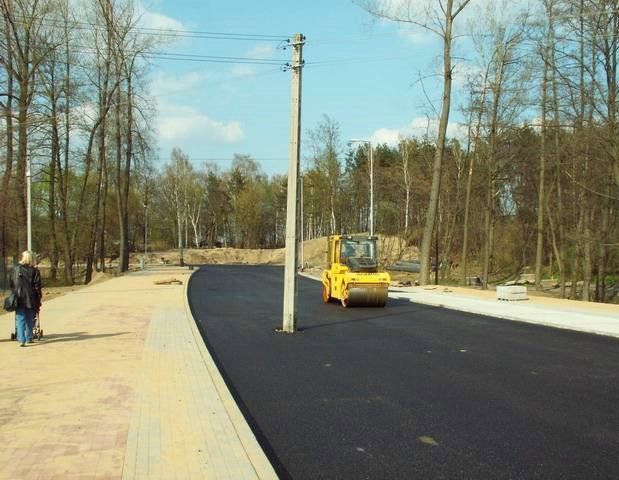 What can happen, when no surveyors are available on site?
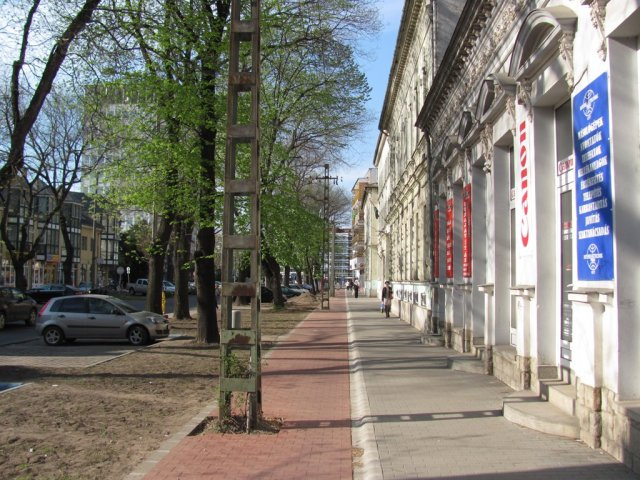 What will this course provide you?
You’ll start thinking as a civil engineer.

Knowledge on Land Surveying:

You’ll be able to carry out smaller surveying works. 

You’ll be able to communicate your goals with the surveyor and you’ll understand his answers.
Assessments

MT1		max.  20  points (min. 10 is required)
MT2		max.  20  points (min. 10 is required)
PT		passed/failed (requirement: pass)
-------------------------------------
Sum:		max. 40 points (min. requirement is 20)

Exam:		max. 60 points (min. requirement is 30)

Final grade:

failed (1)				0	 	- 49	points
pass (2)				50	- 62	points
satisfactory (3)		63	- 75	points
good (4)				76	- 87	points
excellent (5)			88	- 100	points
Textbooks, notes


1. Bannister-Raymond-Baker: Surveying
	
2. Draft notes of the Lectures + slides
	http://edu.epito.bme.hu

3. Electronic handouts for the practicals
	http://edu.epito.bme.hu 

4. Last, but not least: YOUR OWN NOTES TAKEN ON THE CLASSES!
Surveying I.
Positioning. Elevation, height, height measurements. The principle of optical levelling. The structure of the surveyors’ level.
Created by Dr. Szabolcs RÓZSA
Lecturer: Dr. Lóránt FÖLDVÁRY
September 11, 2023.
Surveying vs Geodesy
Geodesy: the determination of the shape and the size of the Earth and its gravity field. To provide the fundamentals of positioning (control networks, etc.)

Surveying: the determination of the location and the shape of natural or man-made objects on the ground (or above/below) (survey), and present the resutls numerically or graphically (mapping) and the localization of the characteristic points of planned structures on the field (stake out/set out).
Geodesy
What is the shape of the Earth?
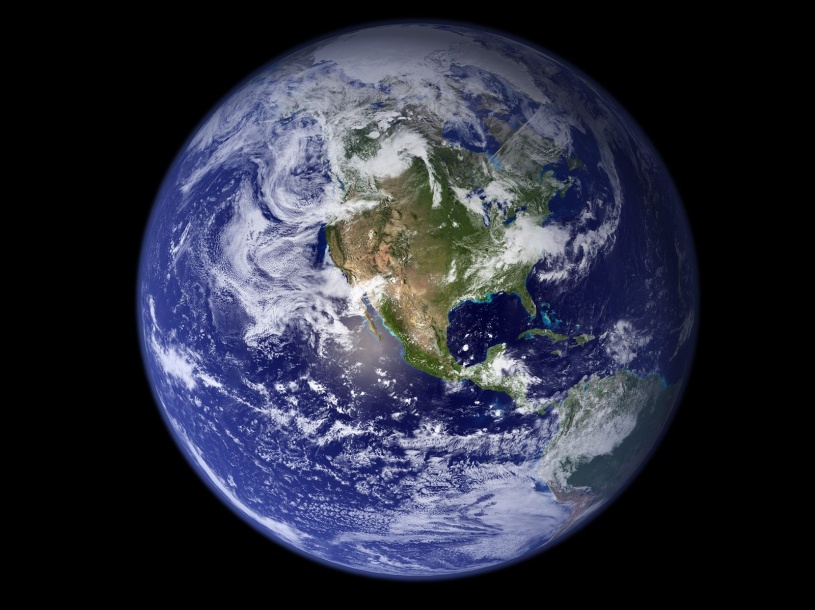 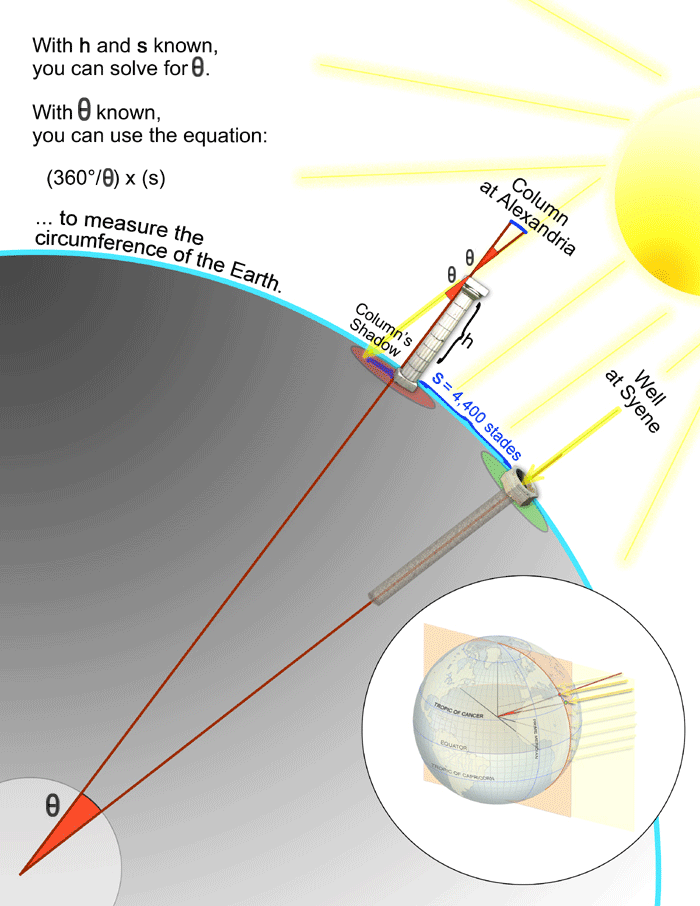 Geodesy
1735
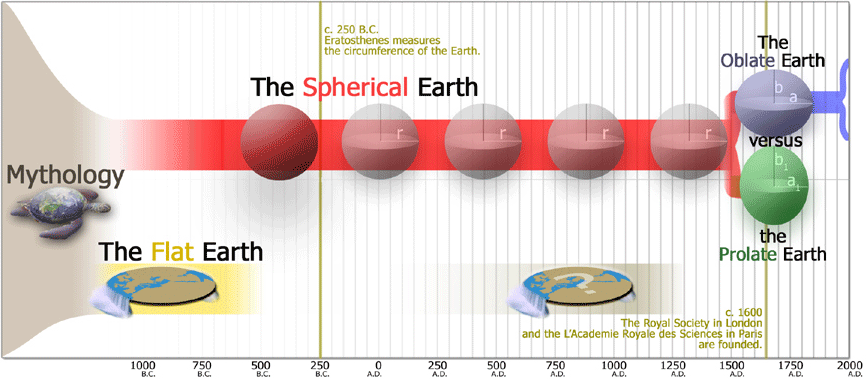 Geodesy
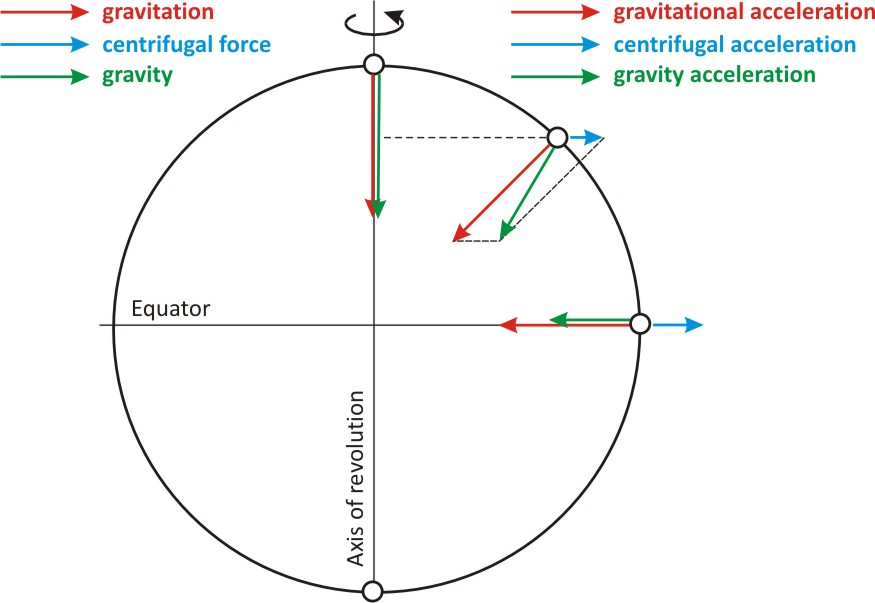 The gravity field
Geodesy
The equipotential surfaces of the gravity field and the plumbline
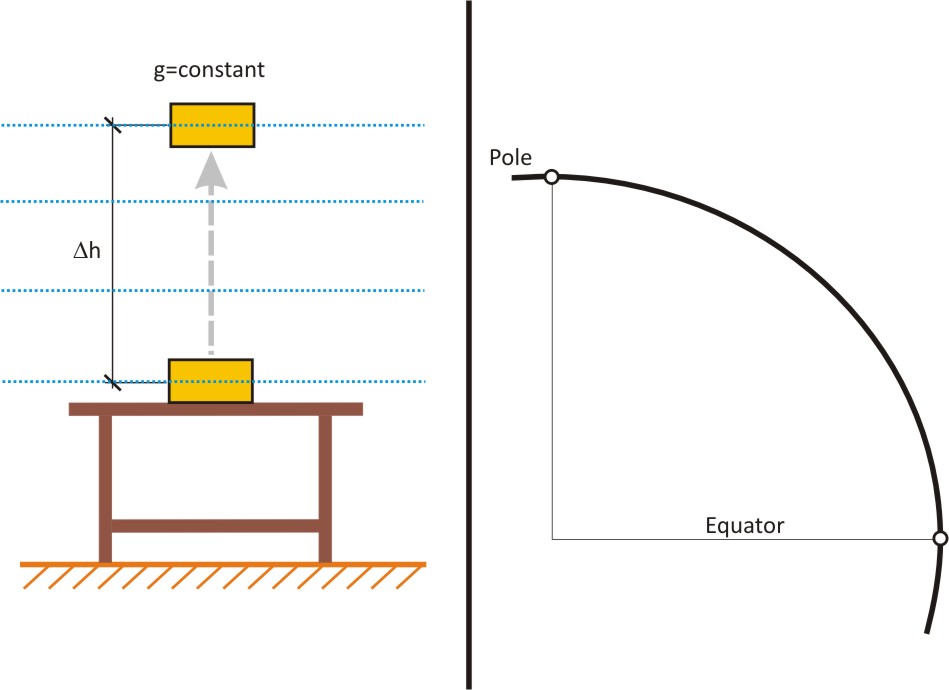 Geodesy
The equipotential surfaces of the gravity field and the plumbline
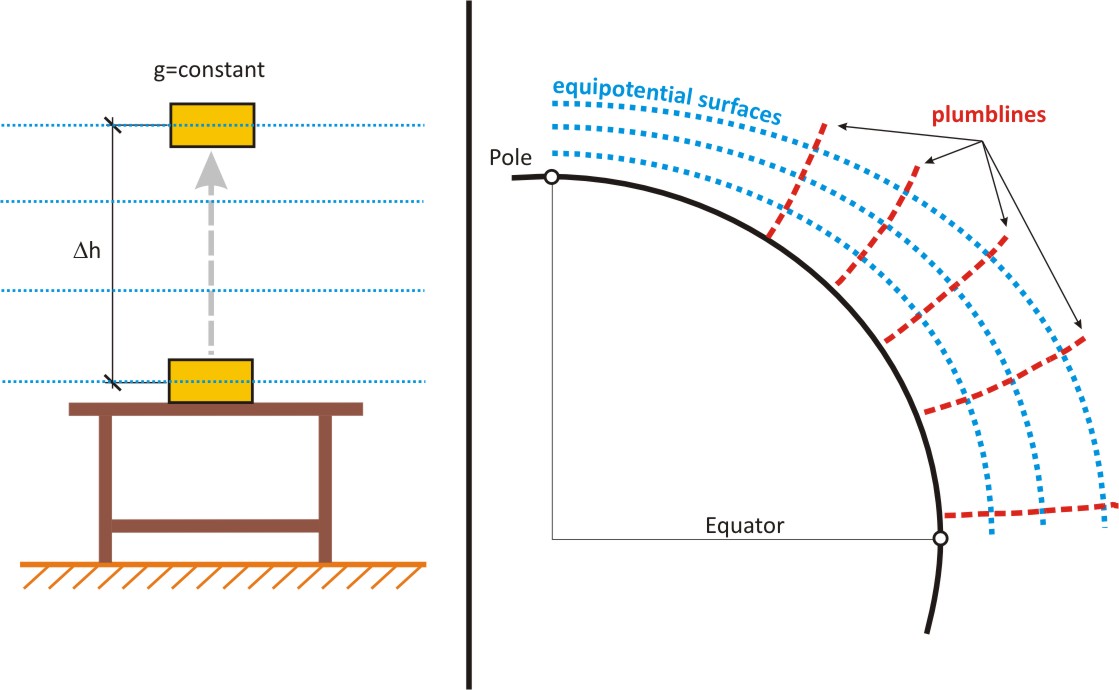 The shape of the Earth
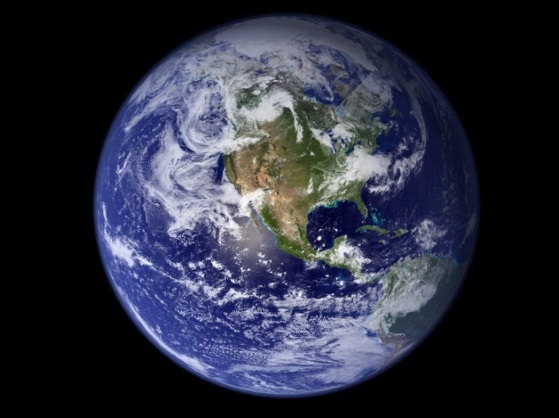 The physical (real) shape of the Earth: 
the boundary surface formed by the surface 
of the continents (topography) and the sea surface.
The theoretical (mathematical) shape of the Earth:
the surface defined by open water bodies when only the gravity has an effect 
on it (equipotential surface) 
			
			infinite number of equipotential surfaces 
			-> the one that coincides with the mean sea level
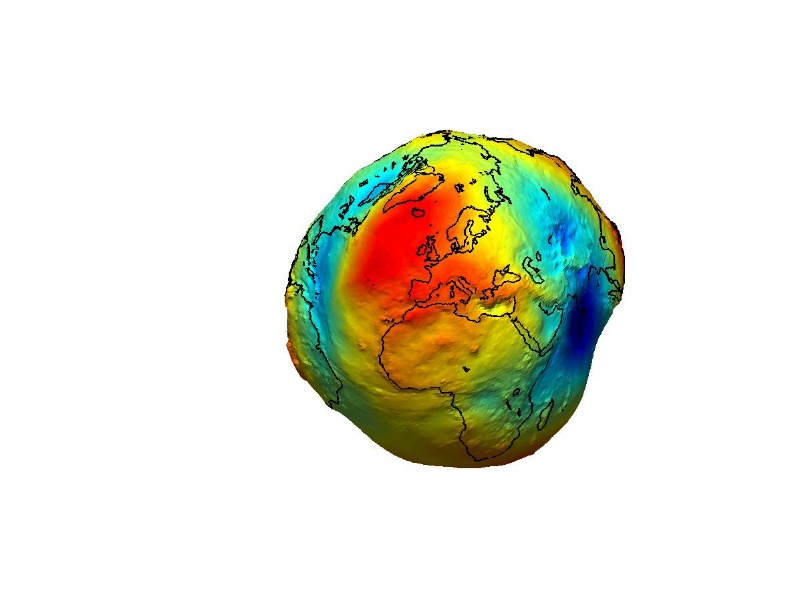 → geoid
What is the mean sea level?
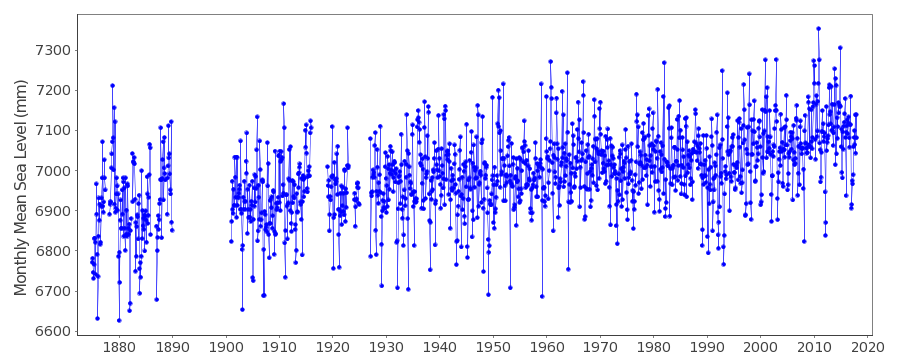 Time series of the Triest tide gauge (1875-2018)
Positioning
Coordinate system:
Fitted to the appropriate reference surface (ellipsoid, sphere, plane)
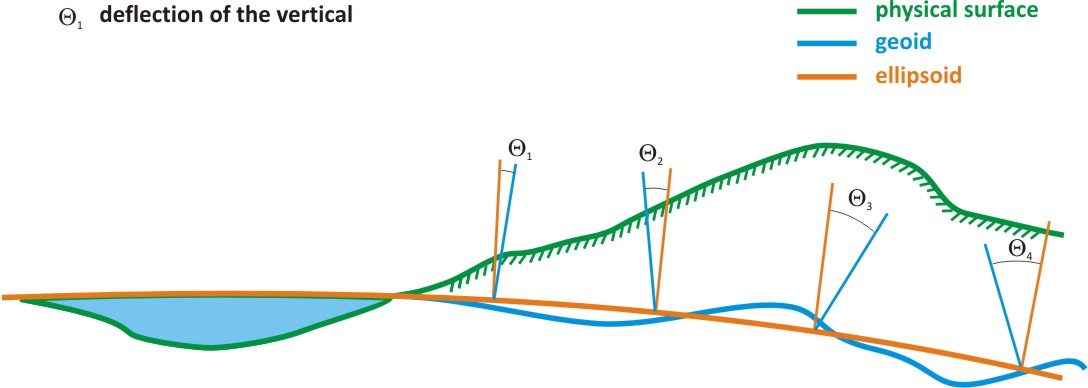 Projections in Geodetic and Plane Surveying
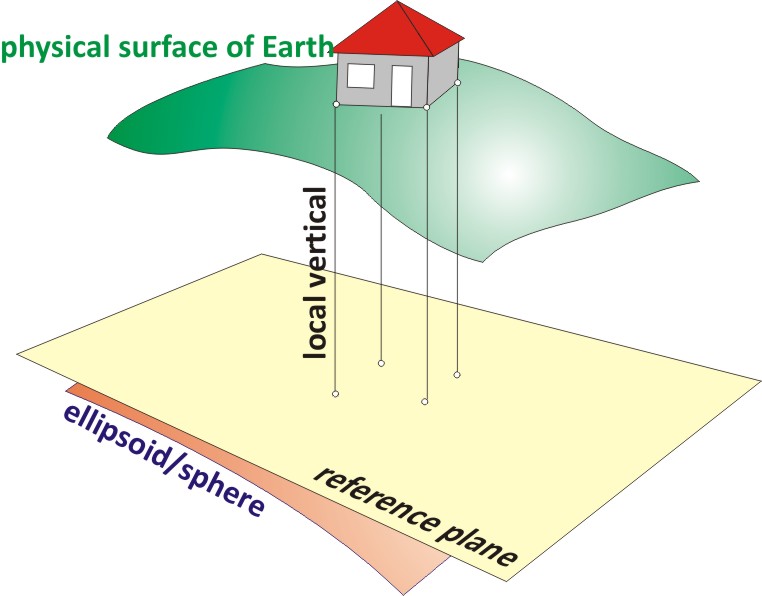 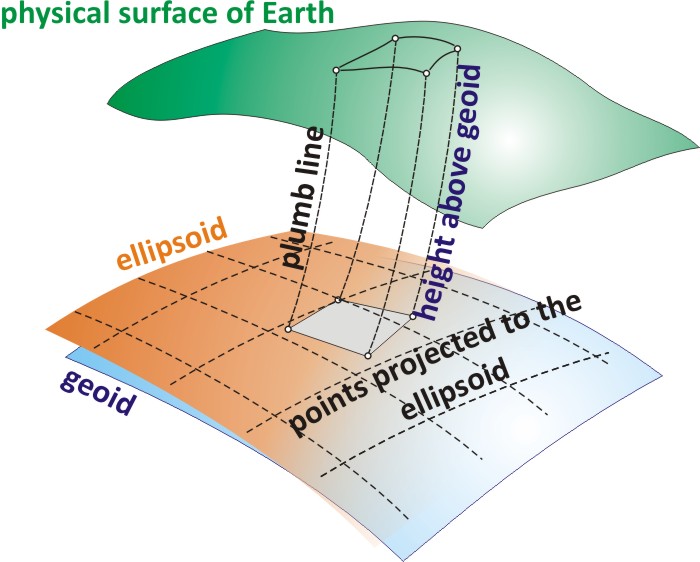 Plane surveying
Geodetic surveying
Determination of the height above the ellipsoid:
h = N + H

 → N the distance between the geoid and the ellipsoid (geoid undulation) -> determined by geodesy
 → H the height above the geoid (the mean sea level)
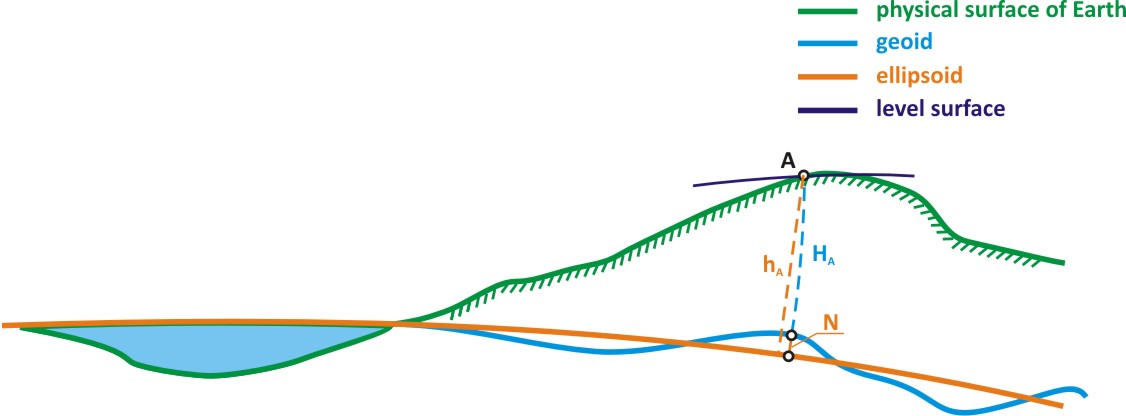 What do we mean by height? What should the height of a point express?
In which direction does the water flow between A and B?
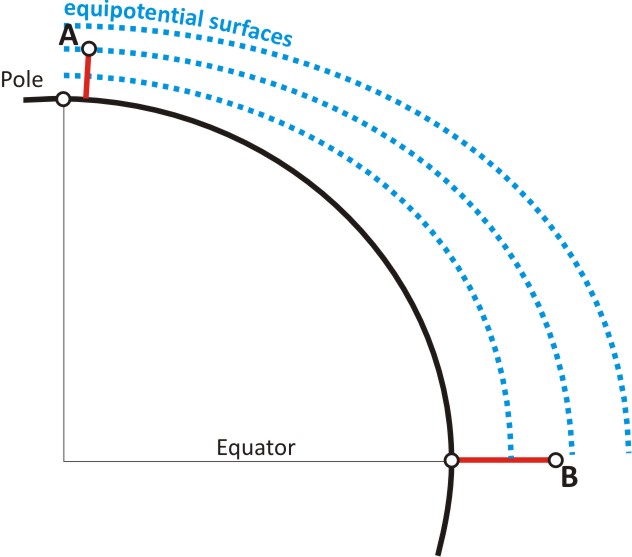 What do we mean by height? What should the height of a point express?
Solution: water flows from A to B!
Heights should express the potential level of the point
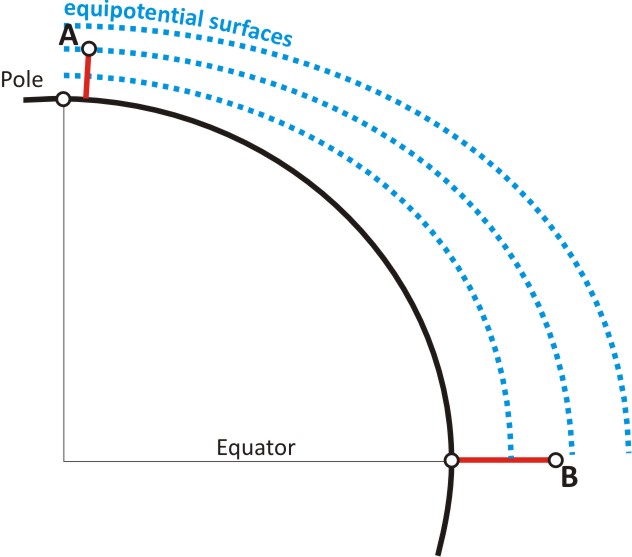 Thus:
[m2/s2]
Height systems:
[m]
The definition of the reduced level (RL)
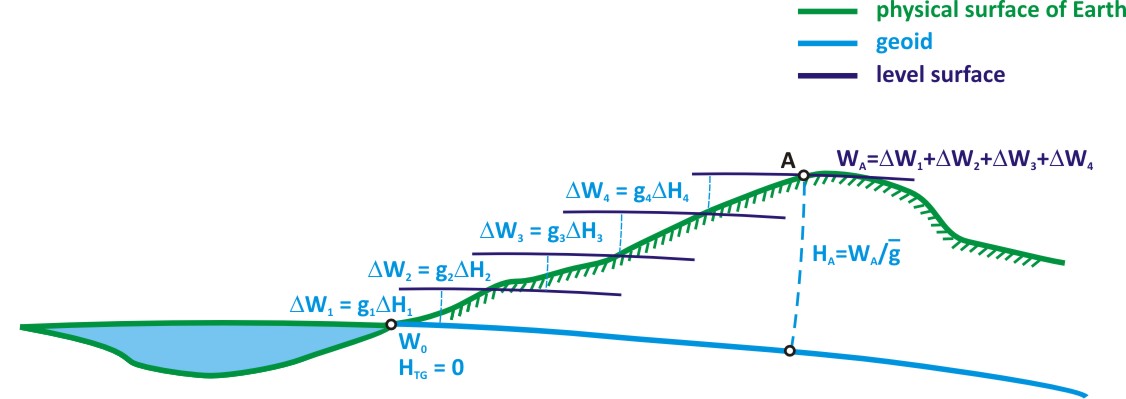 Reduced level: the height of the point above a chosen reference mean sea level, called the Datum.
Measuring height differences:

levelling: 
		- the infinitesimal parts of the level surface are used
		 		(hydrostatic levelling – law of communicating vessels) 
	 	- the tangent plane of the level surface is used 
							 (optical levelling), 
		- the vertical distances from the level surface or its tangent plane are measured

trigonometric heighting
		- the height difference is calculated by observing a distance and an elevation angle 
		   in  a right triangle in the vertical plane

physical heighting
		- Physical quantities are measured, which are related to elevations (e.g. barometric 
		heighting)
The principle of optical levelling
dP
dQ
Line-of-sight (height of collimation)
DP
Level surface of instrument
(lP)
Level surface of P
DQ
lP
Level surface of Q
P
lQ
(lQ)
DRLPQ
topography
Q
The principle of optical levelling
dP
dQ
Line-of-sight (height of collimation)
DP
Level surface of instrument
(lP)
Level surface of P
DQ
lP
Level surface of Q
P
lQ
(lQ)
DRLPQ
→
topography
Q
The structure of the tilting (dumpy) level
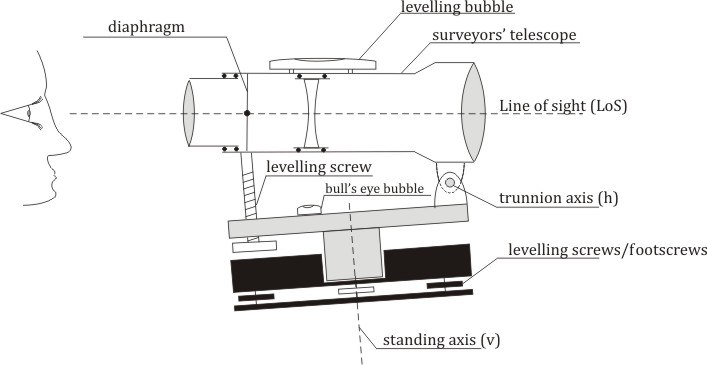 Alidade / upper part
tribrach
The principle of astronomical telescopes
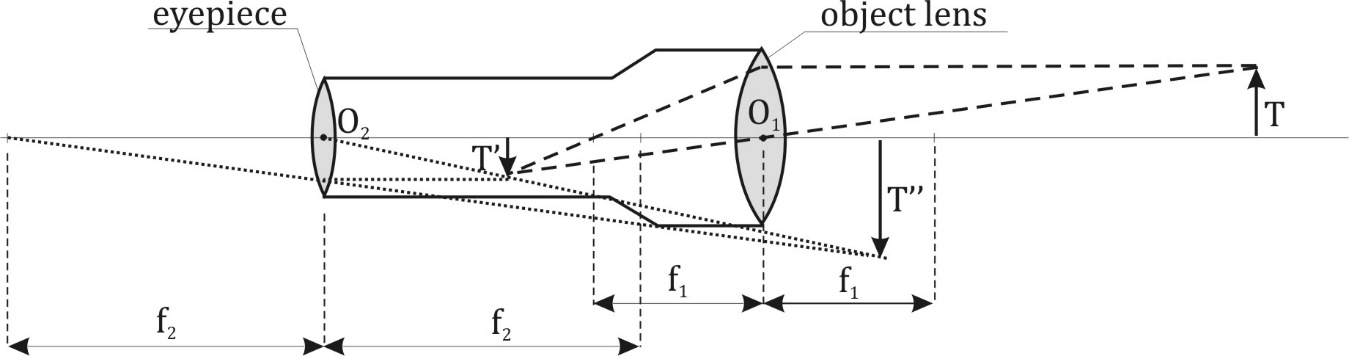 The structure of surveyors’ telescope
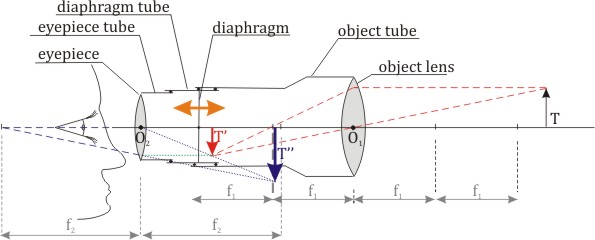 Surveyors’ telescope with external focusing
The structure of surveyors’ telescope
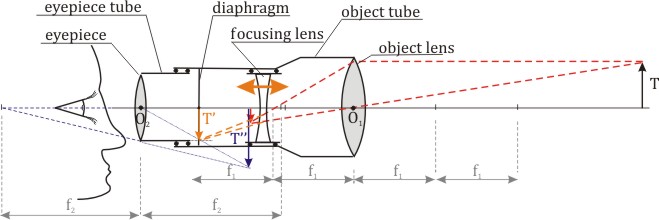 Surveyors’ telescope with internal focusing
The parallax
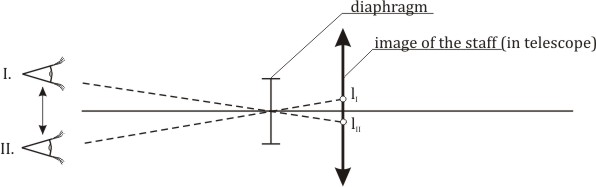 The phenomena of parallax
Note that in case of parallax, the reading changes depending on the position of the observer.
The measurement of height differences using surveyors’ level
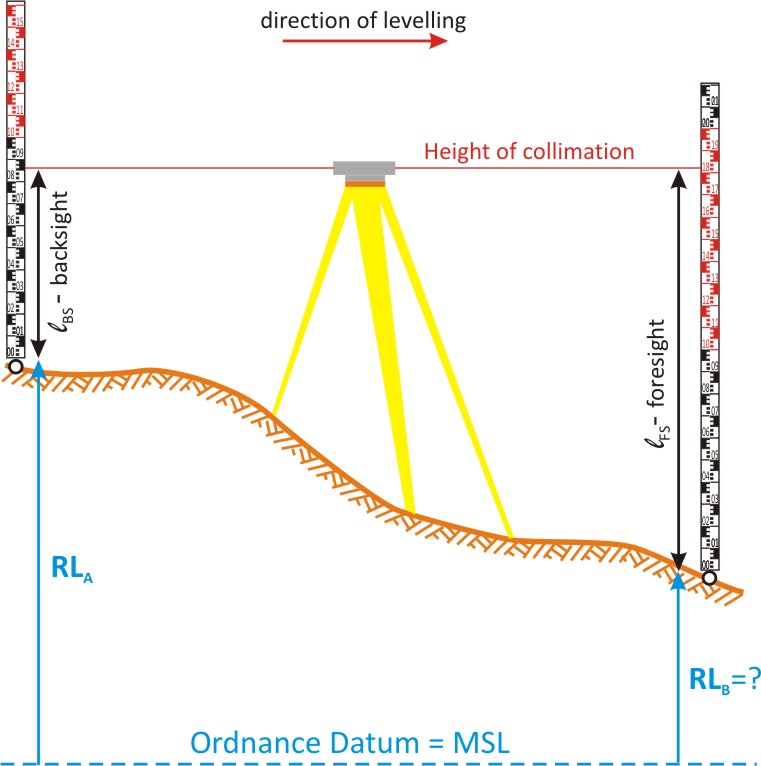 The levelling staff
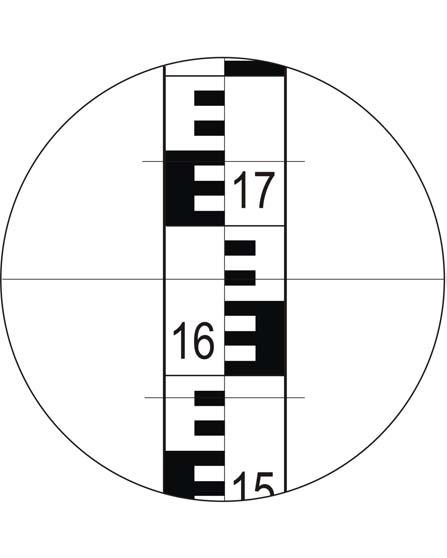 Staff reading: 1664
Horizontal crosshair
stadia lines
Measuring instrument-staff distance with the stadia lines
Reading on the upper 
stadia line: 1743

Reading on the lower
stadia line: 1586
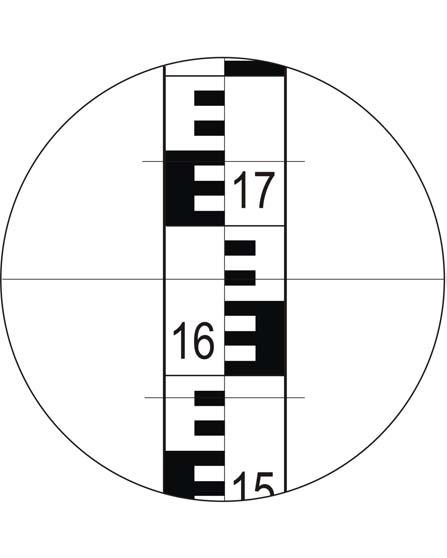 stadia lines
Measuring instrument-staff distance with the stadia lines
Reading on the upper
stadia line: 1743

Reading on the lower
stadia line: 1586
d
c
1743
z
1586
Levelling staff
Measuring instrument-staff distance with the stadia lines
Reading on the upper
stadia line: 1743

Reading on the lower
stadia line: 1586
d
c
1743
z
1586
Levelling staff
Thank You for your Attention!